PPP 6 Regels in de klas
Leerjaar 1
Thema 1
Activiteit 4.5
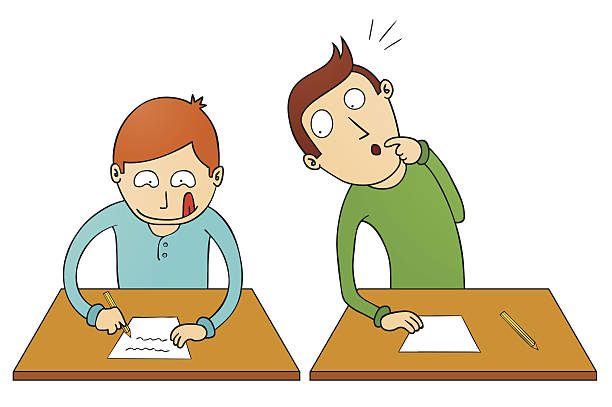 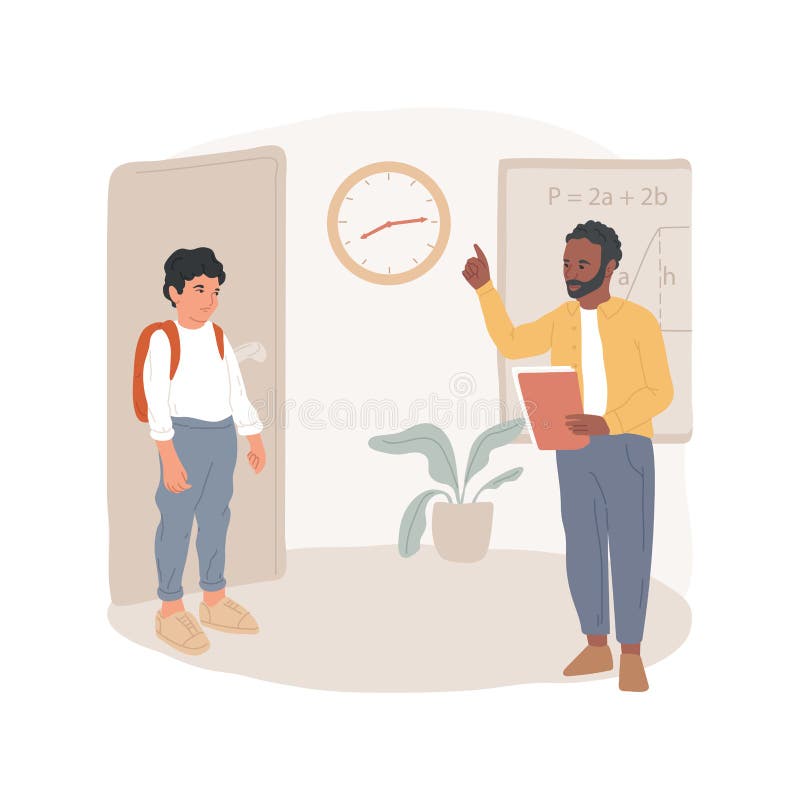 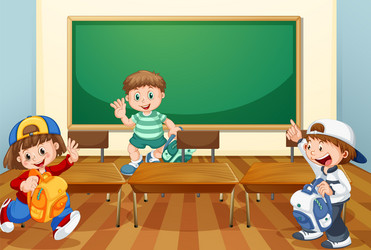 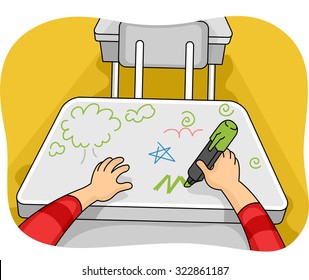 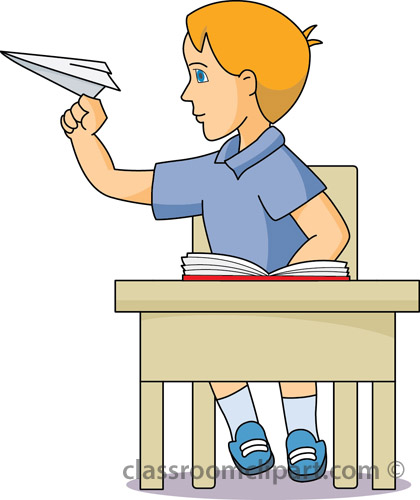 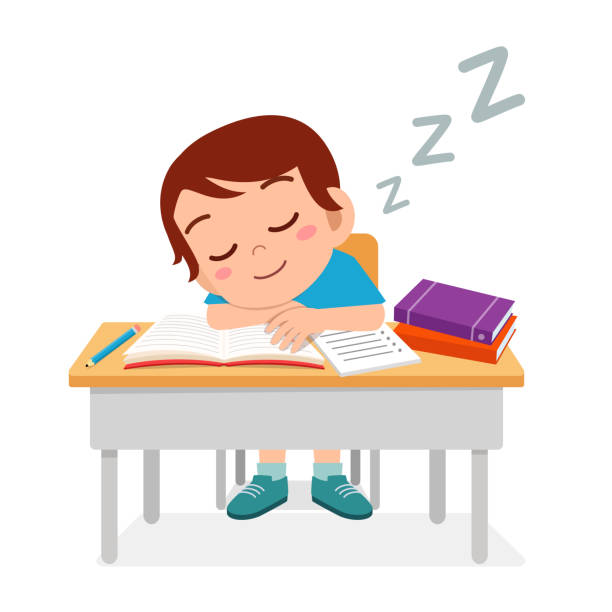 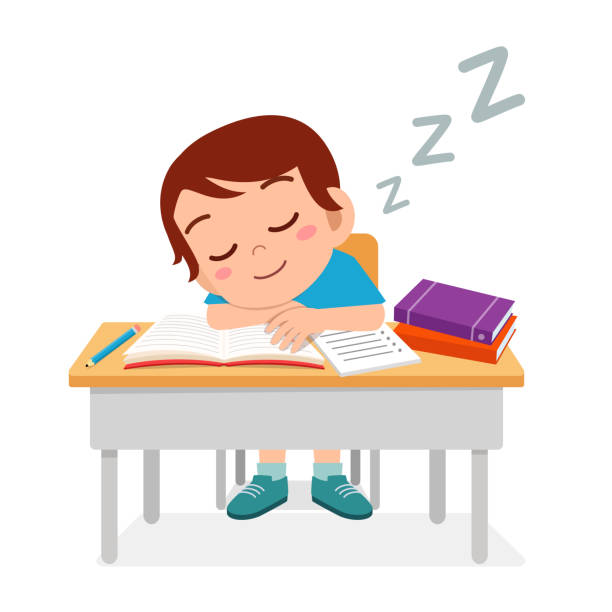 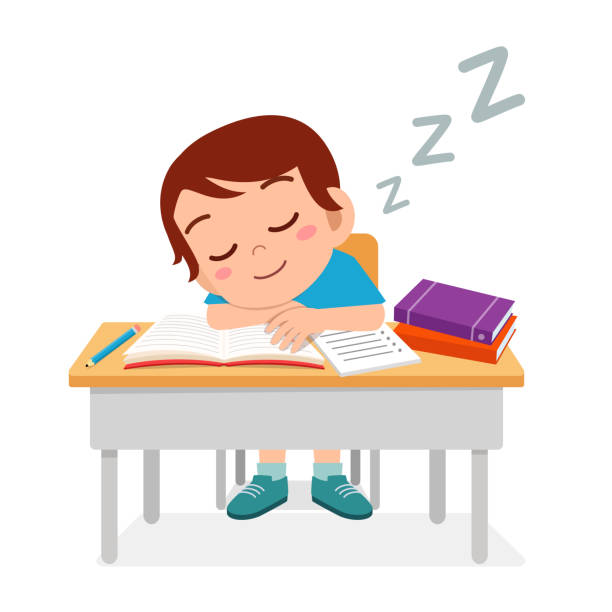